What Watford means to me 
We were delighted to work with Year 7 history students from Watford Girls Grammar school and Watford Grammar school for boys in autumn 22

The students had been set a challenge to learn more about the history of Watford. 

They each selected a Watford object , person and building to find something interesting about and produced posters summarizing their research.
Here is a small selection of their work. You can see more at 

With many thanks to all students and staff at both schools
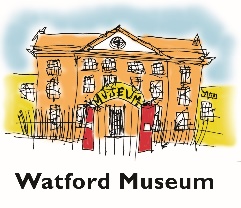 1
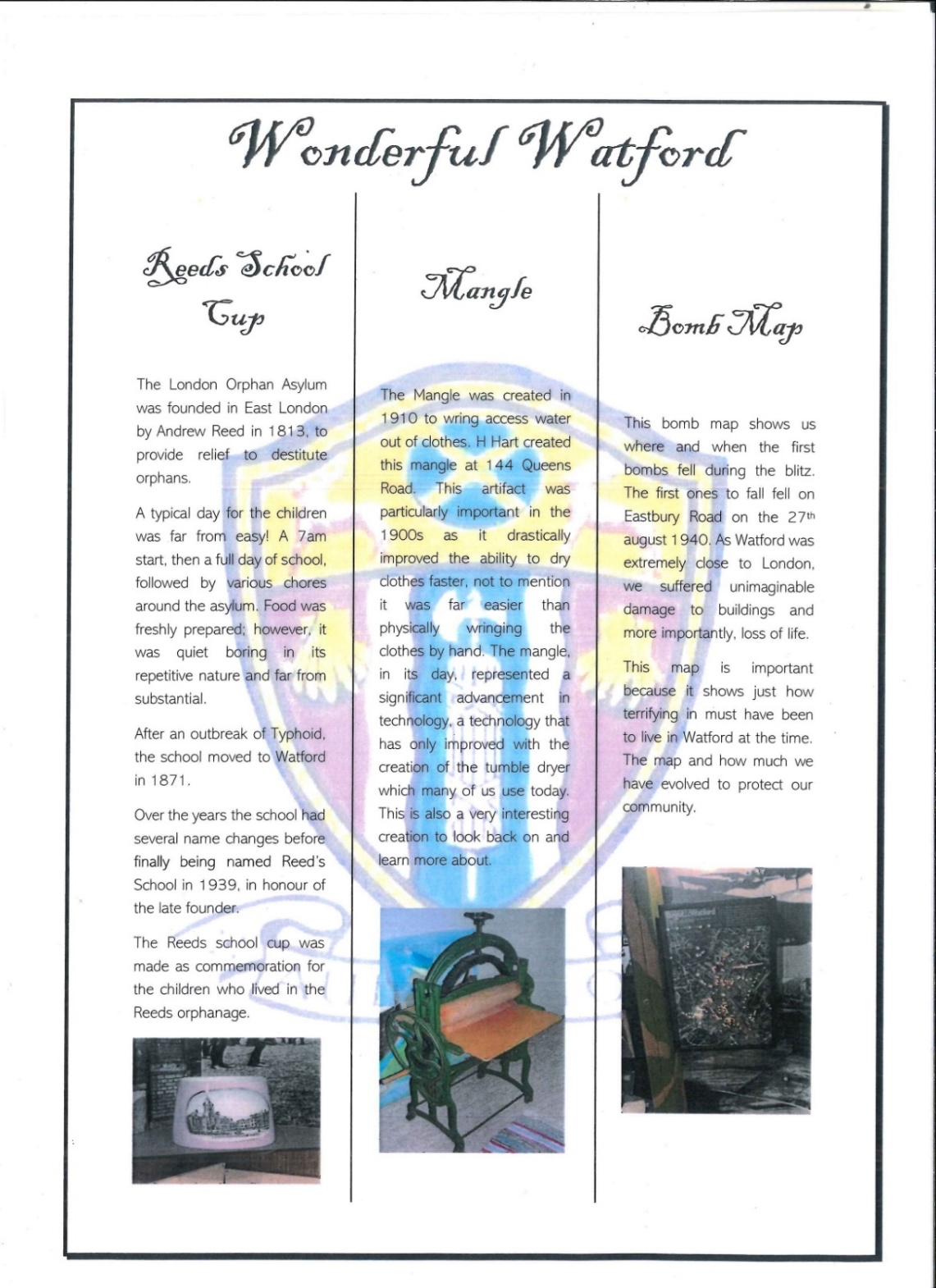 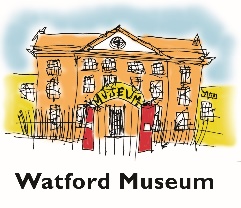 2
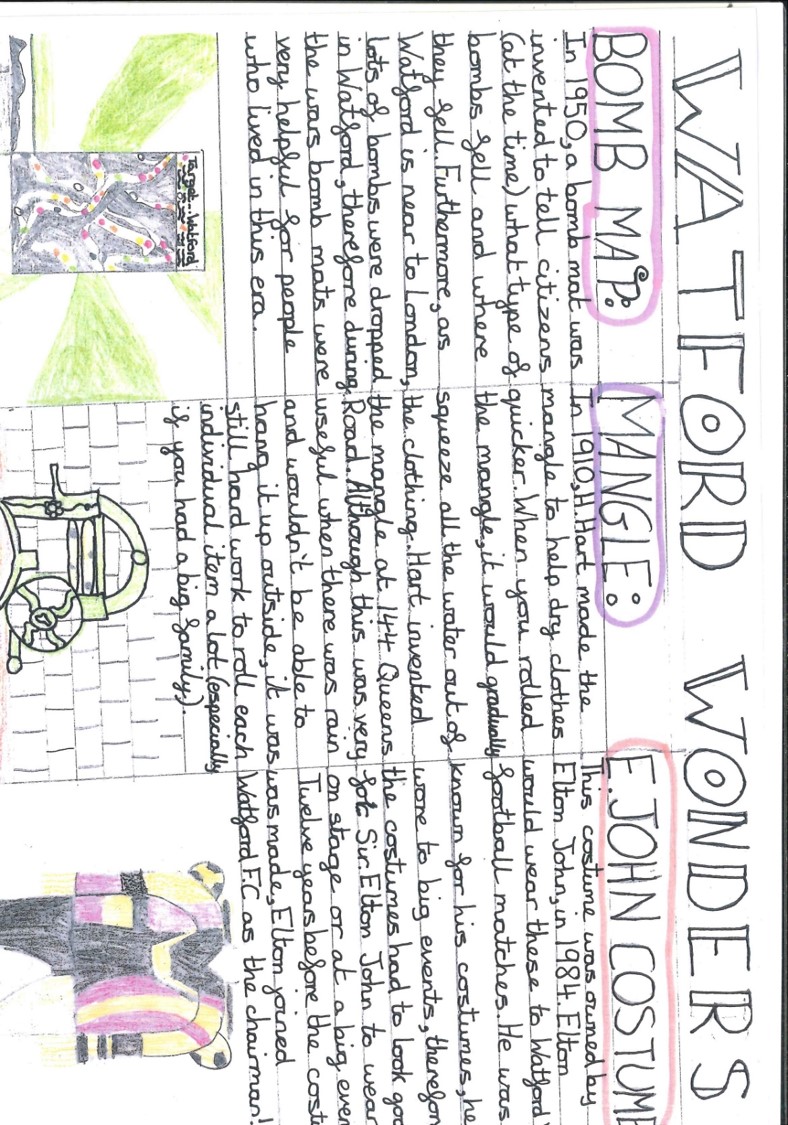 .
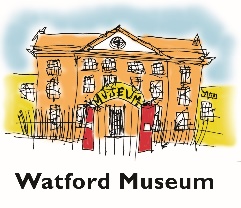 3
.
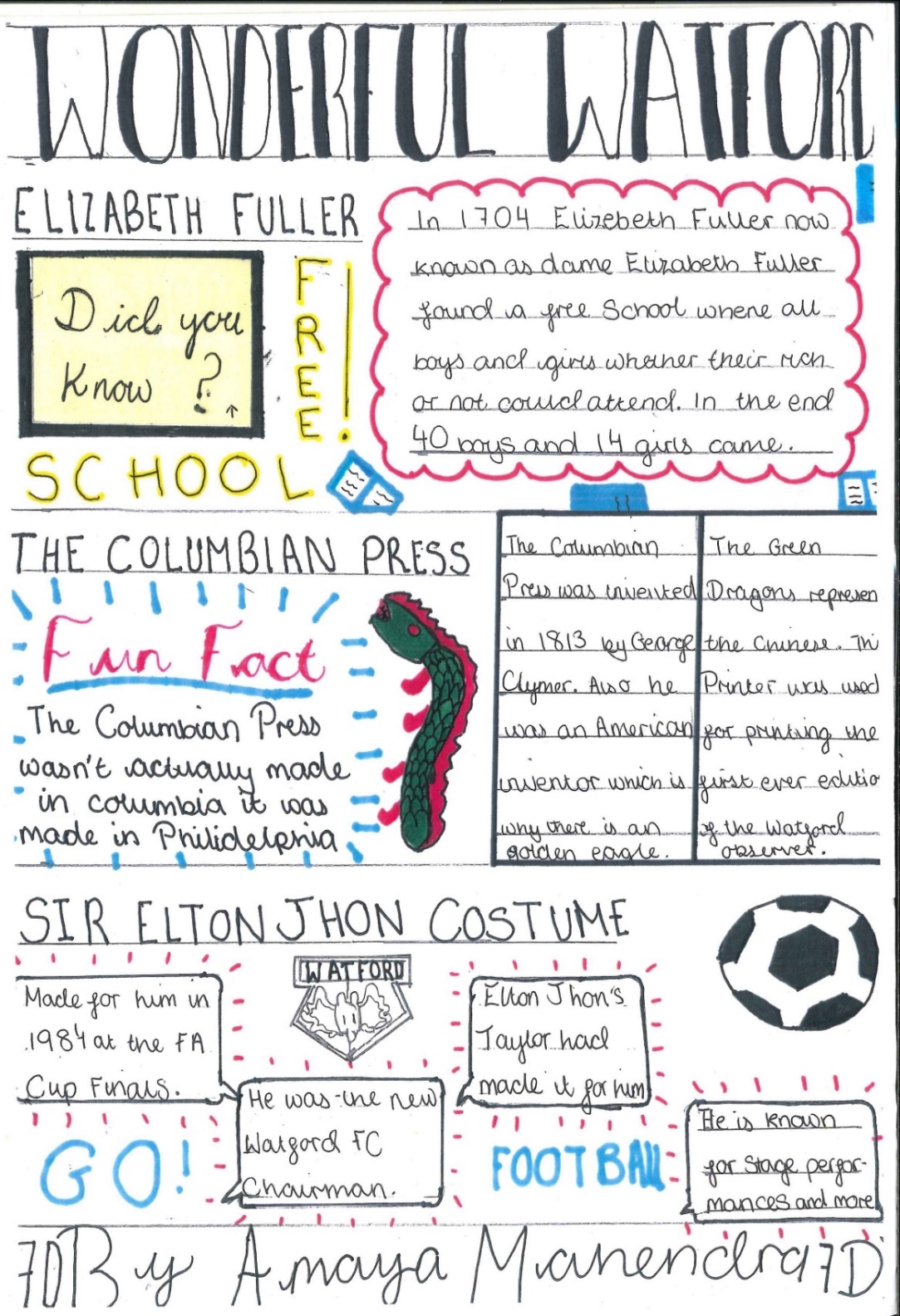 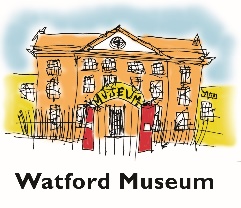 4
.
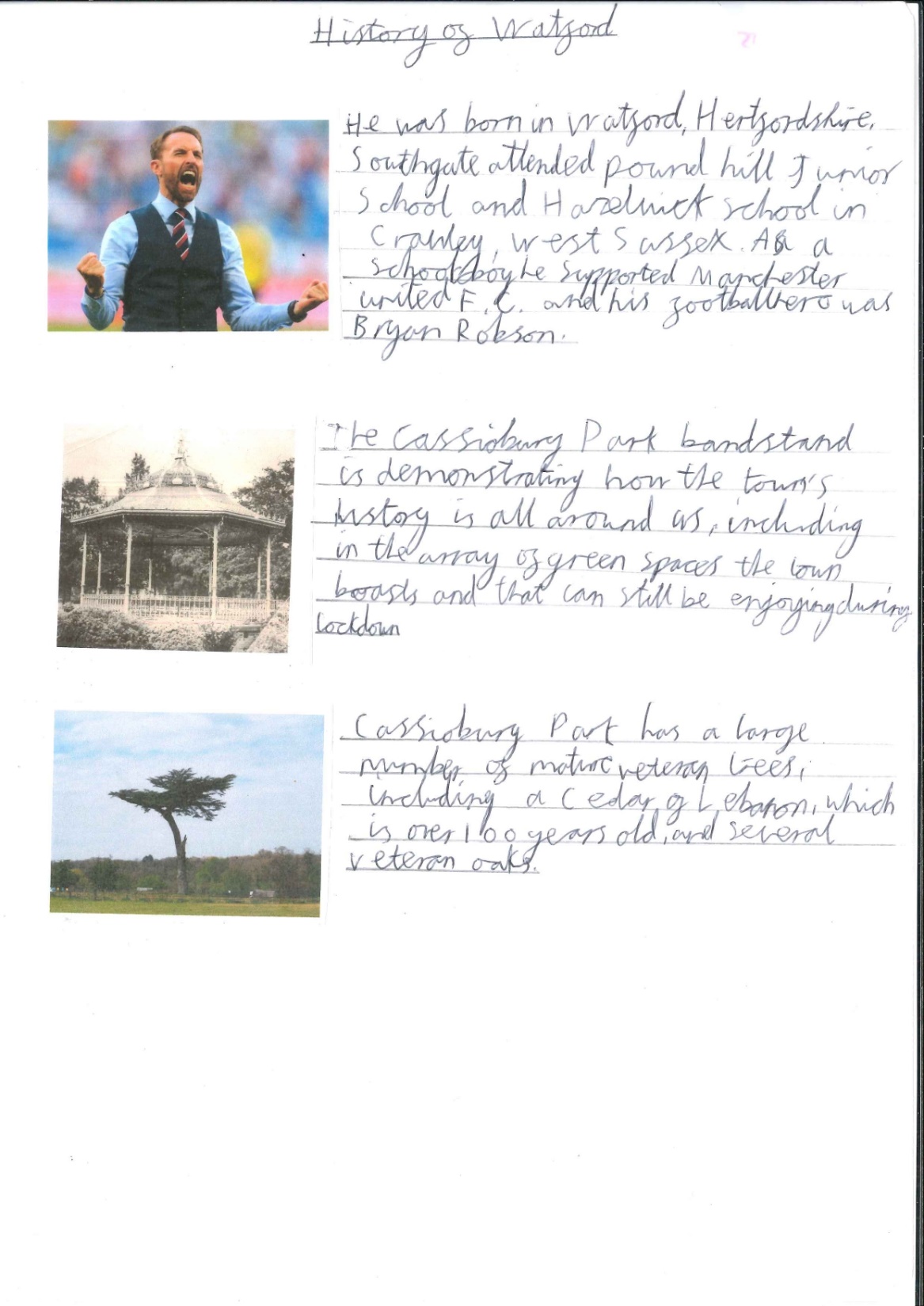 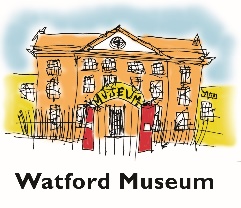 5
.
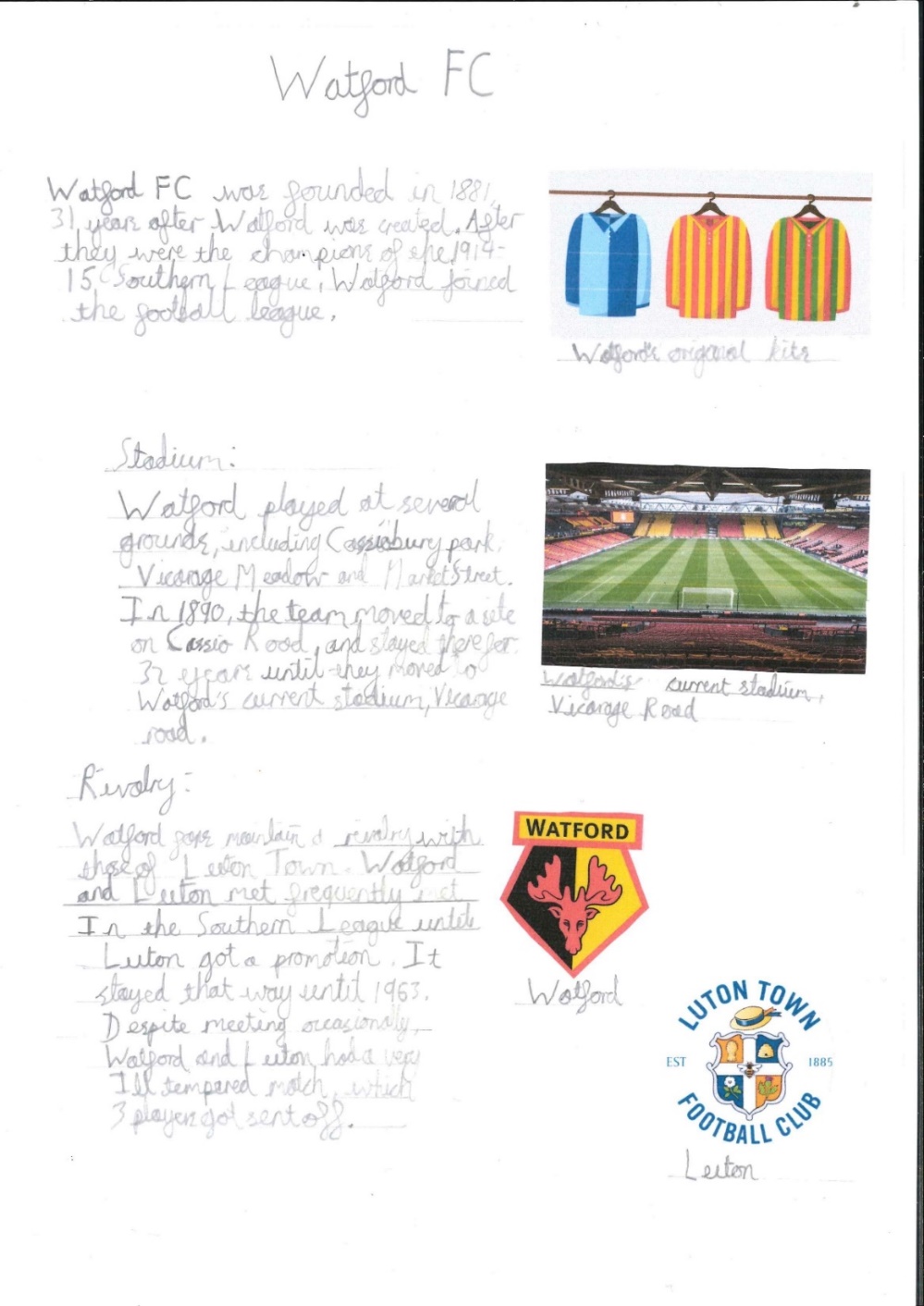 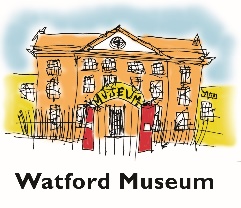 6
.
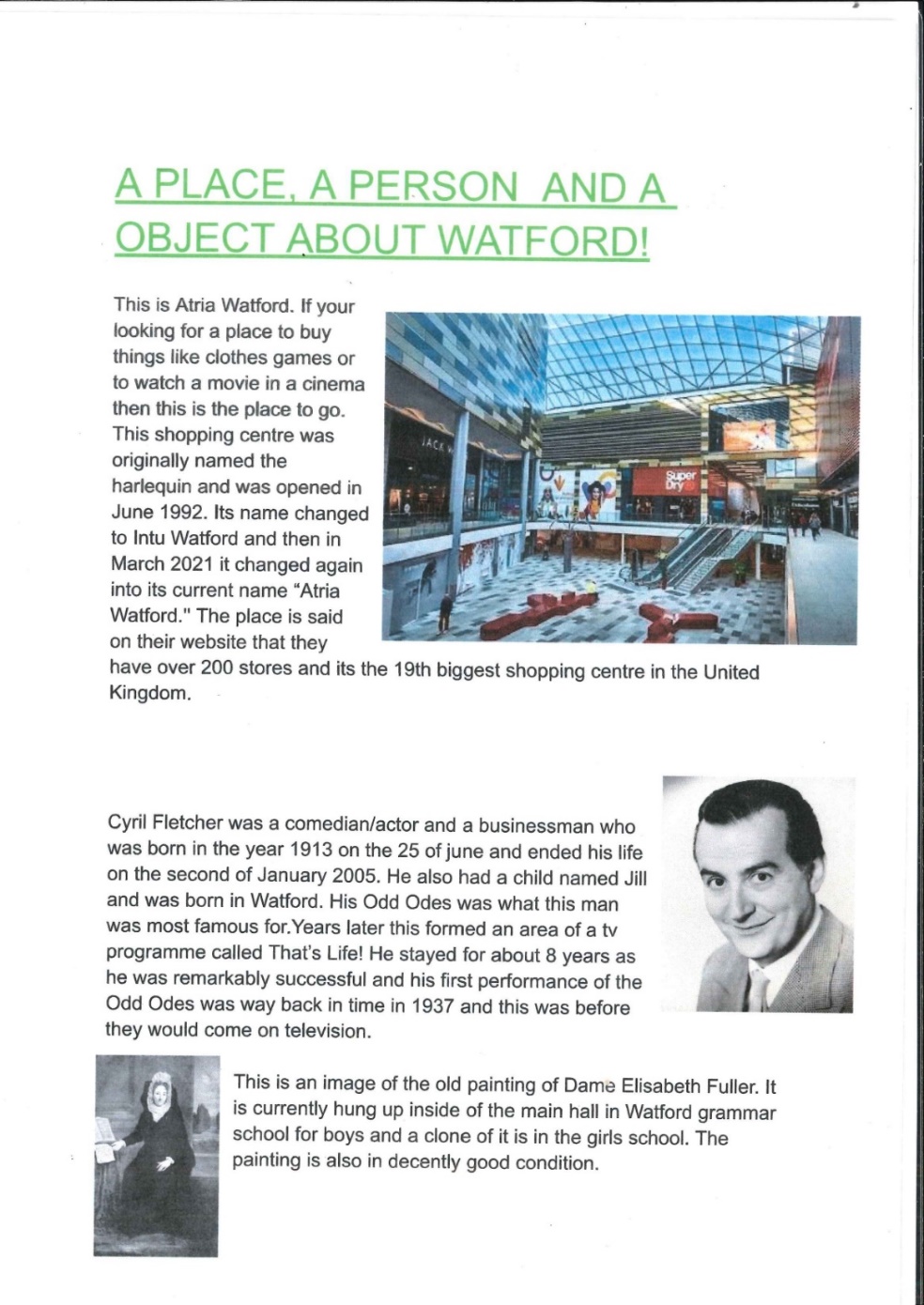 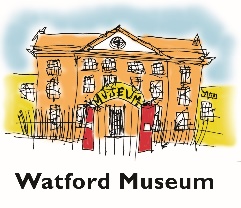 7
.
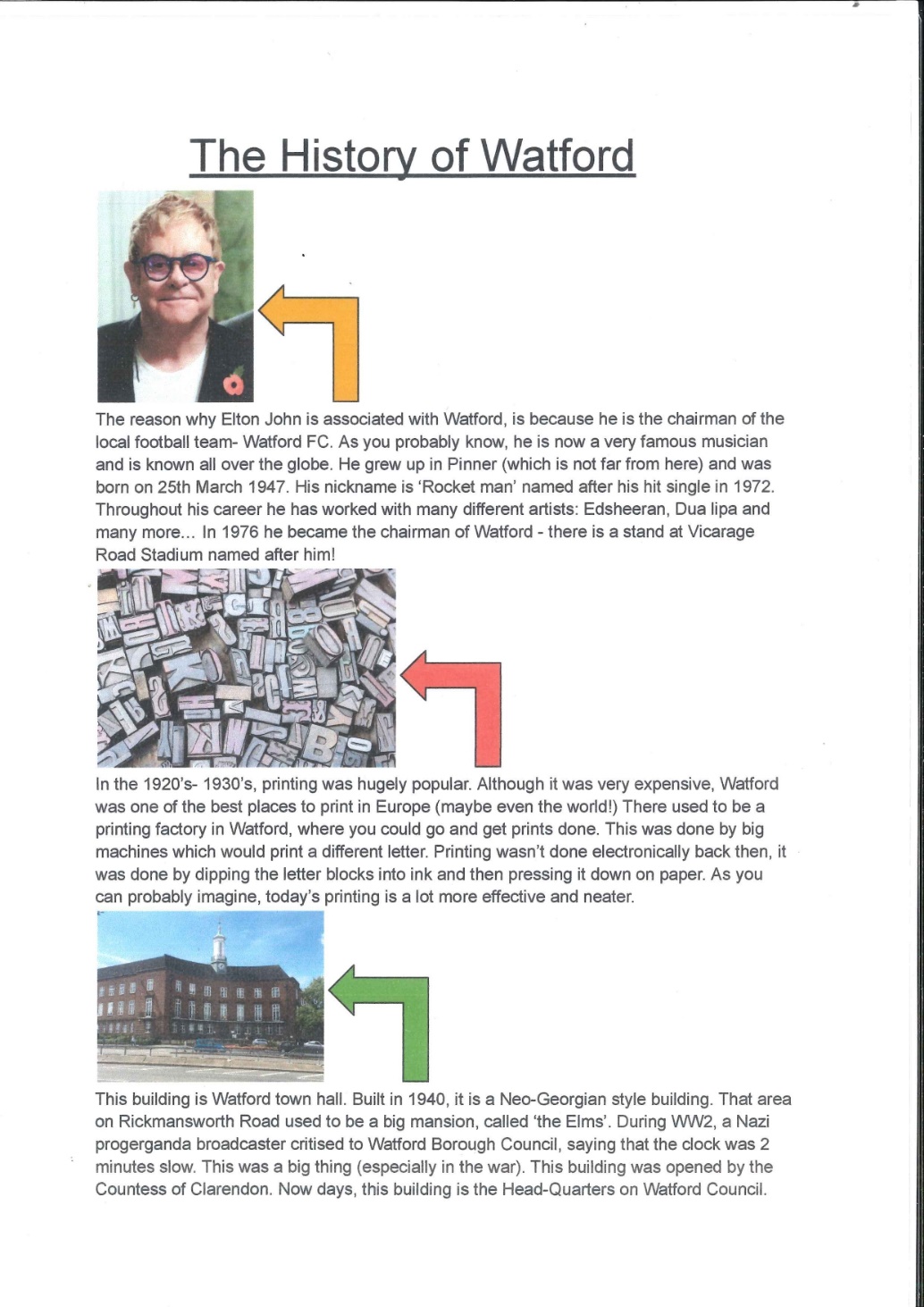 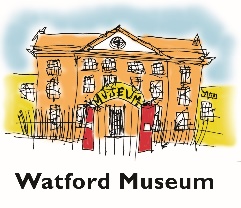 8
.
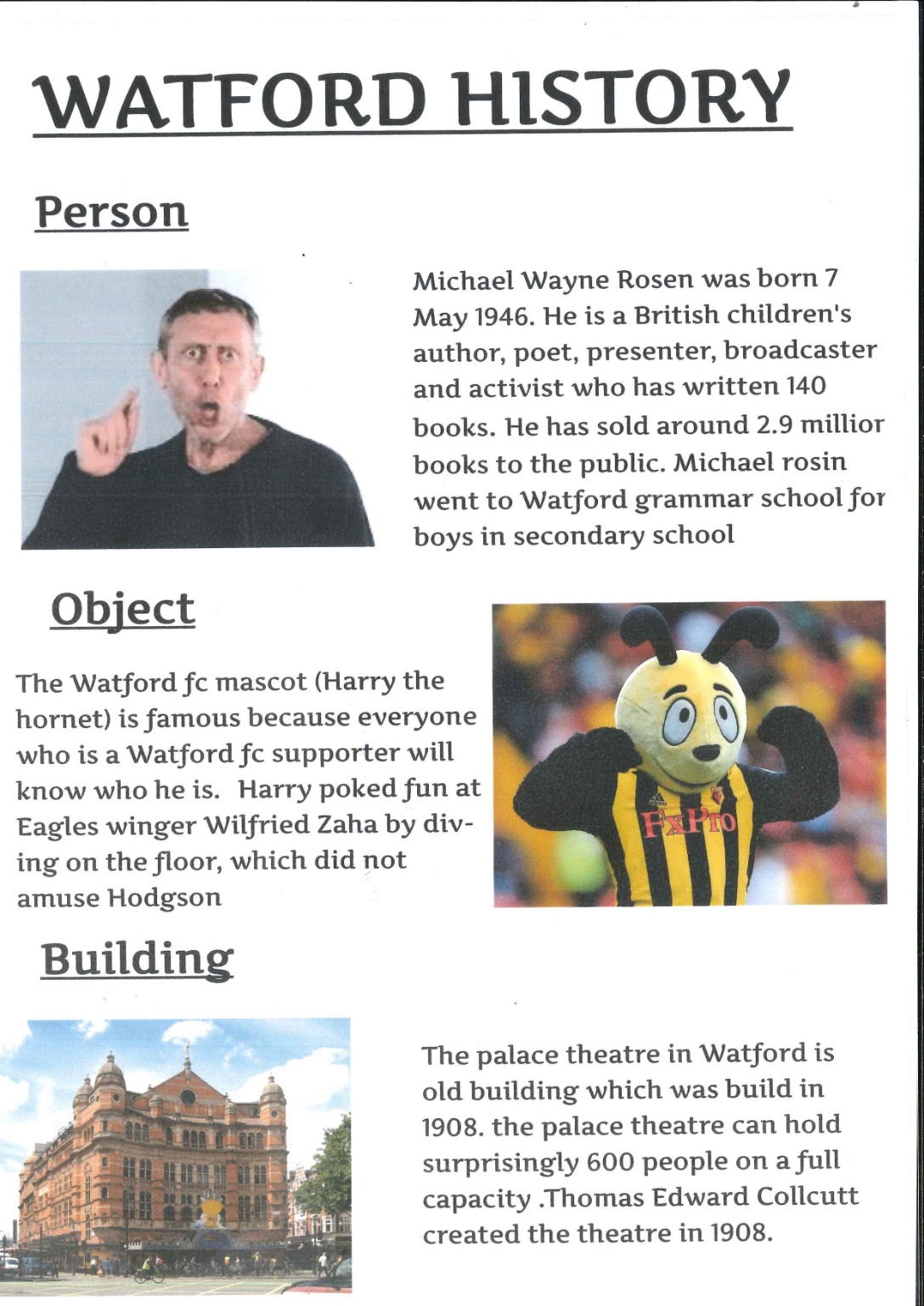 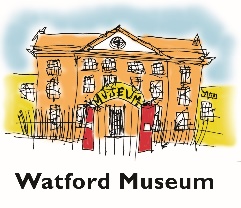 9
.
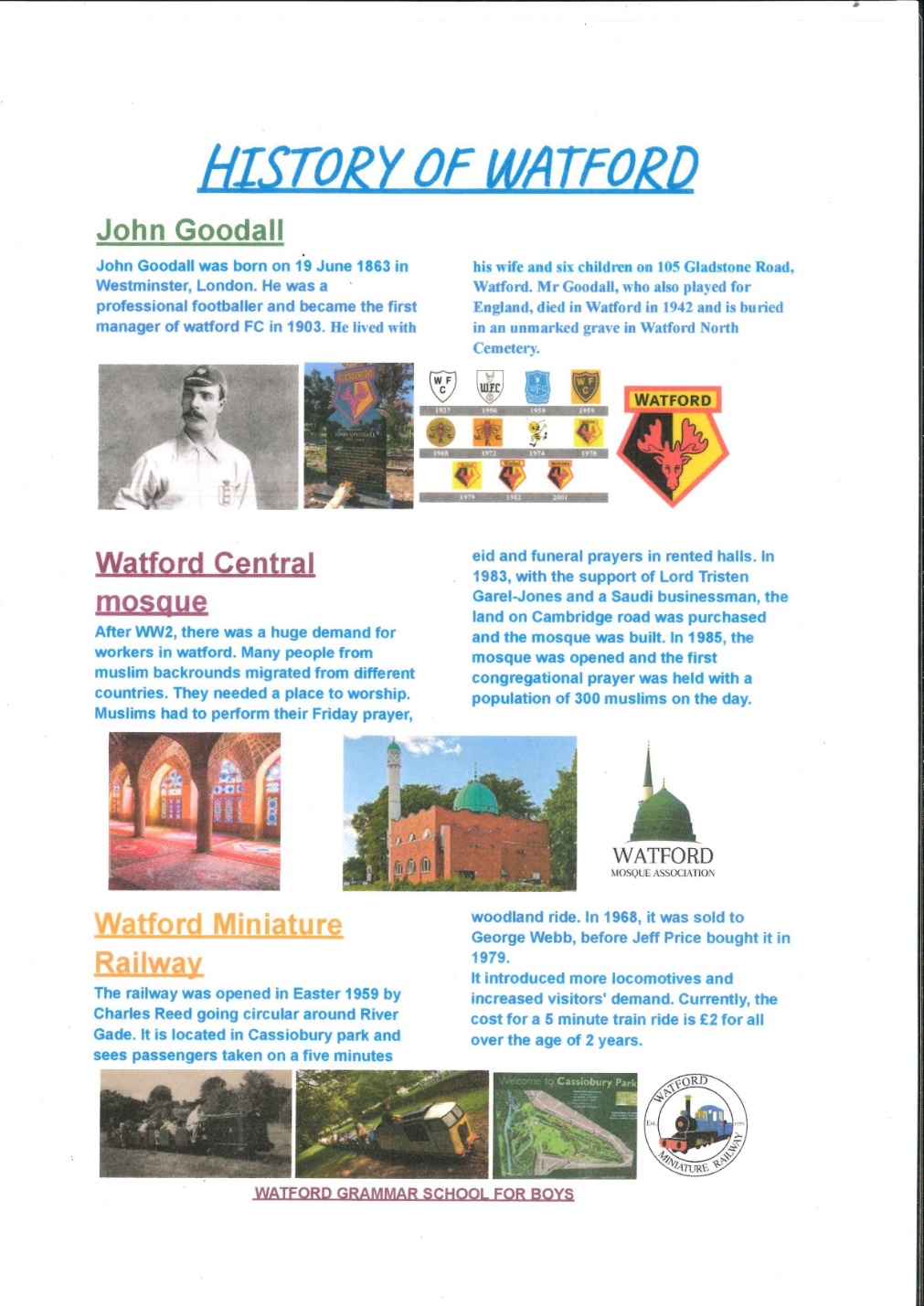 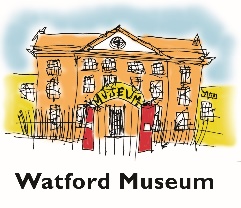 10
.
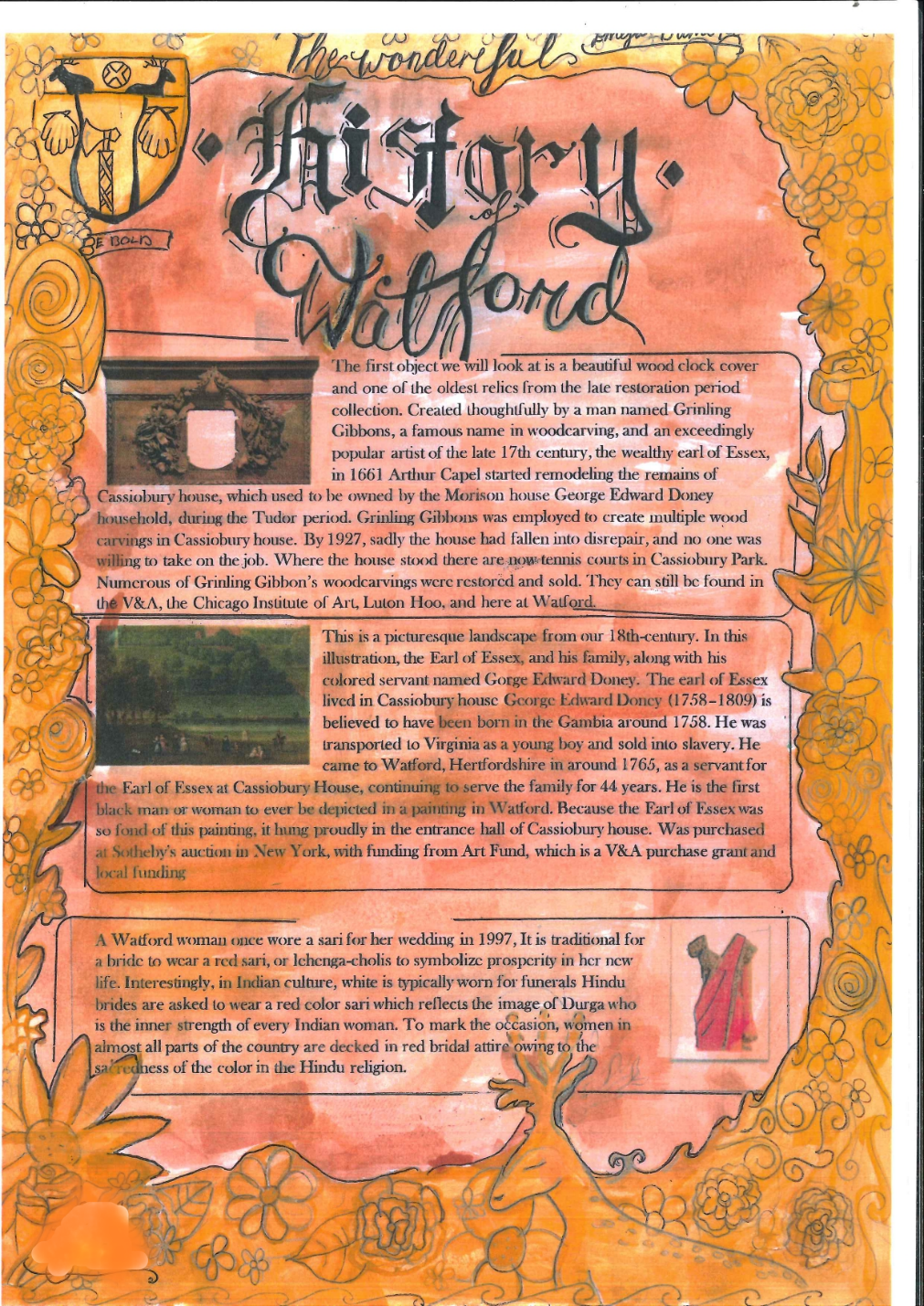 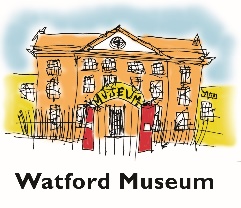 11
.
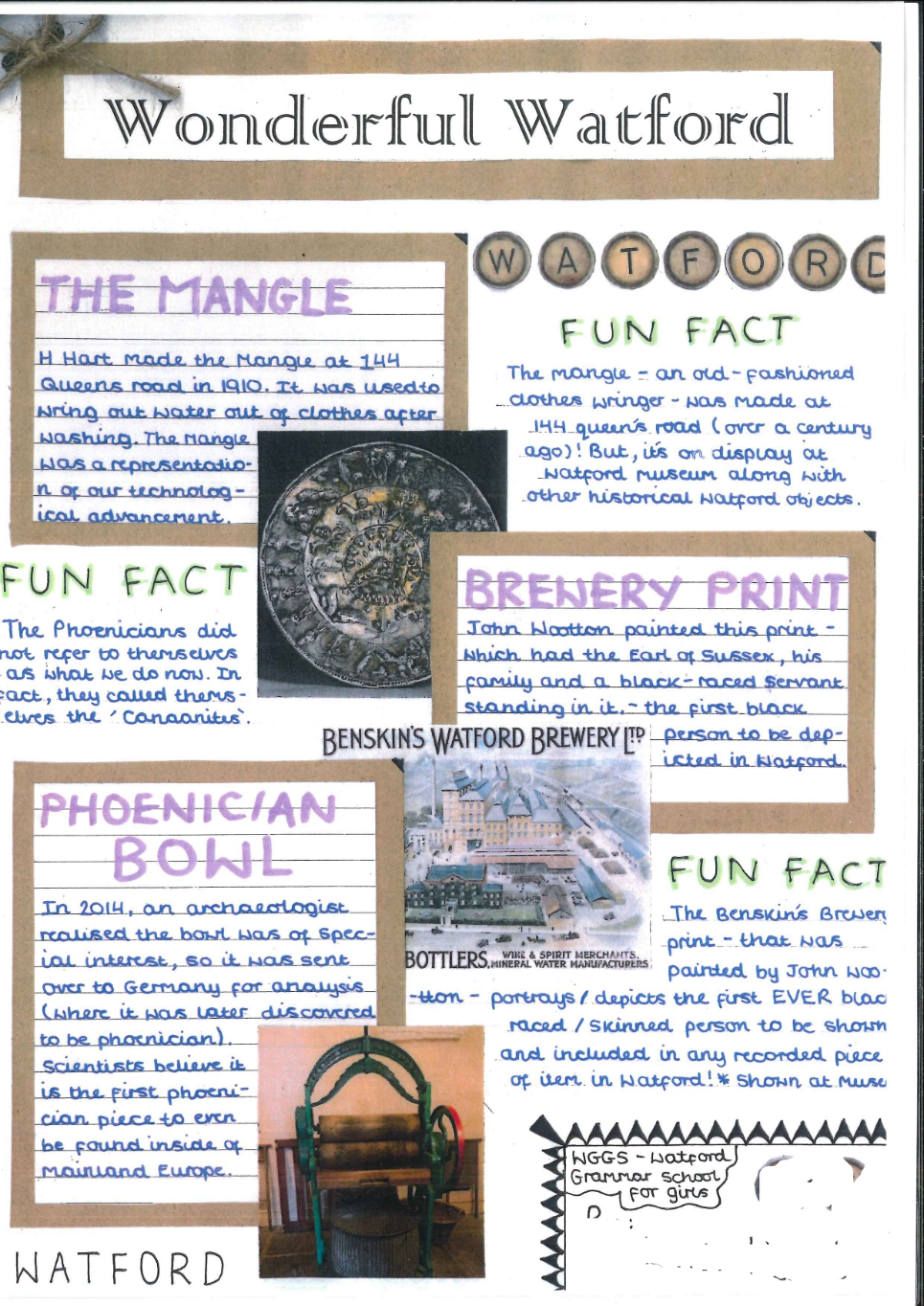 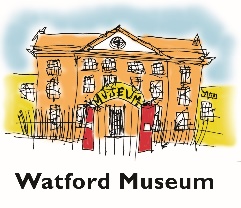 12
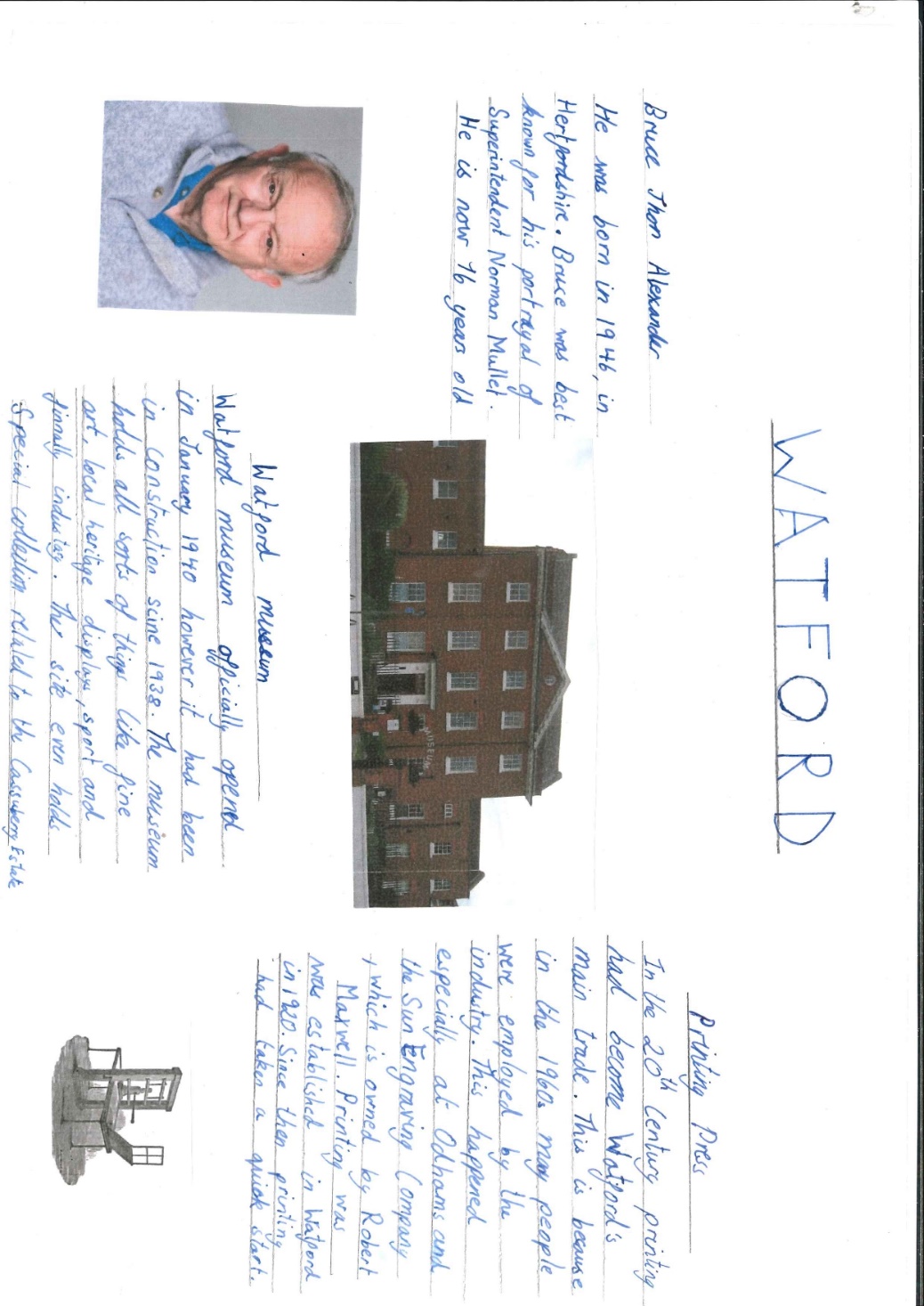 .
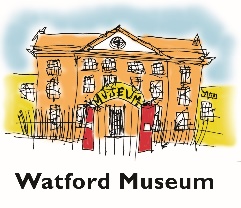 13
.
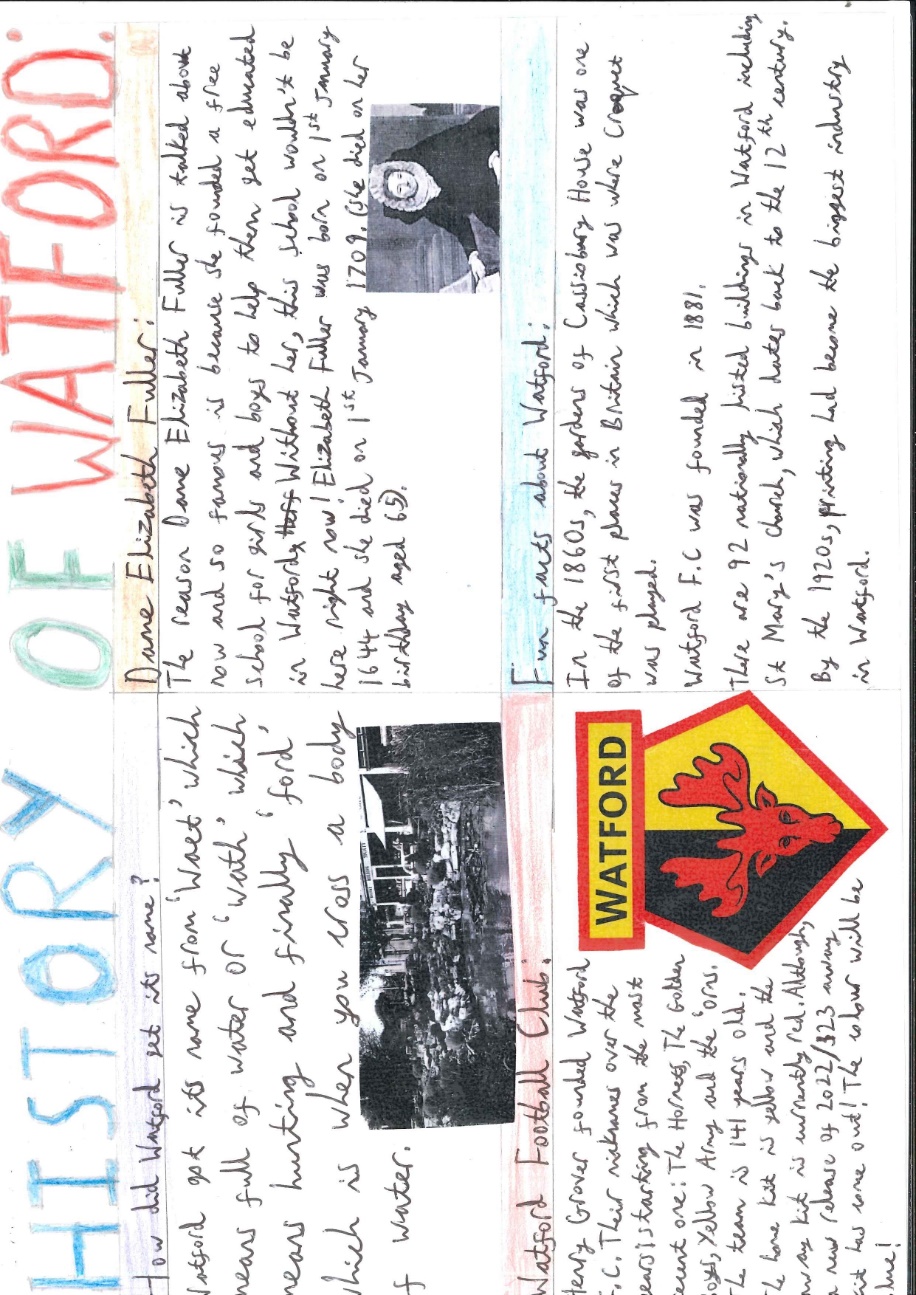 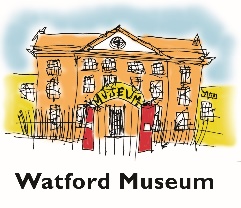 14
.
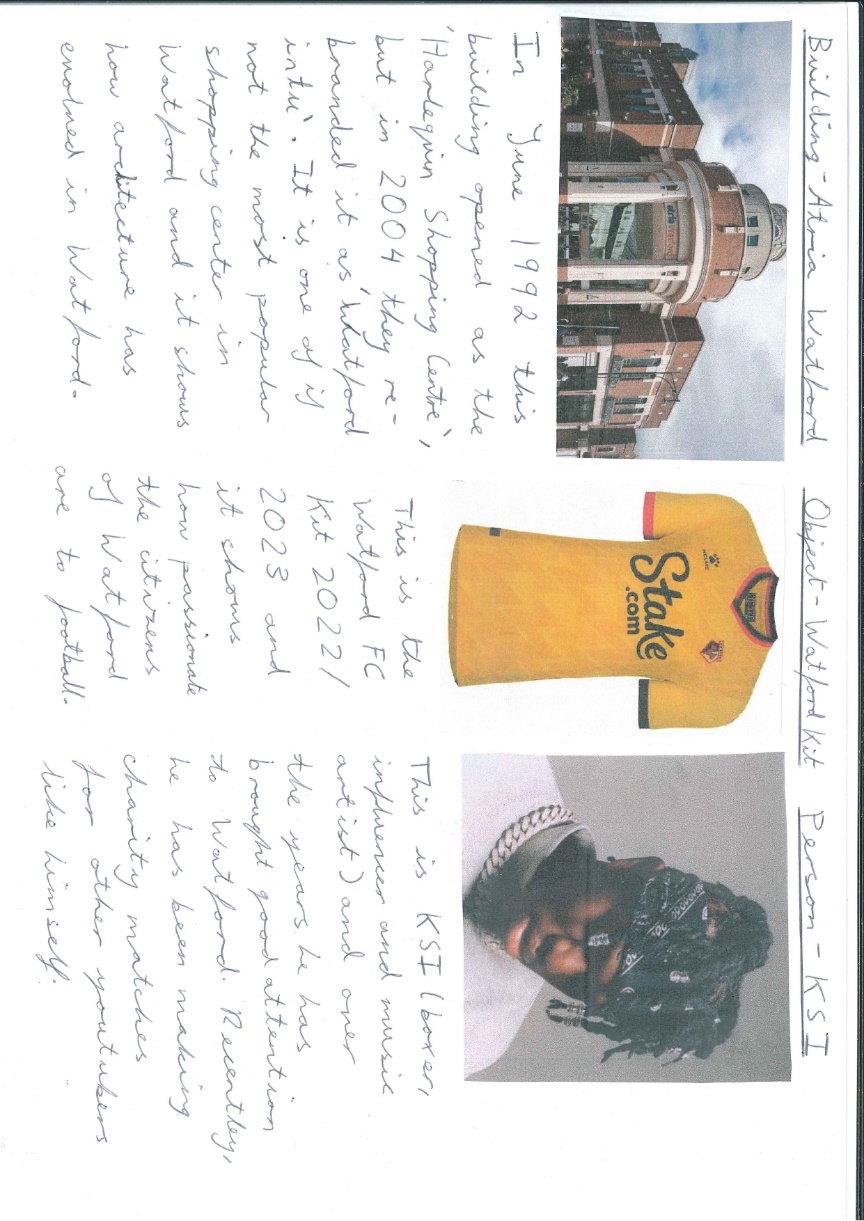 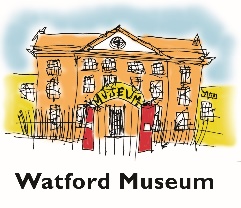 15
.
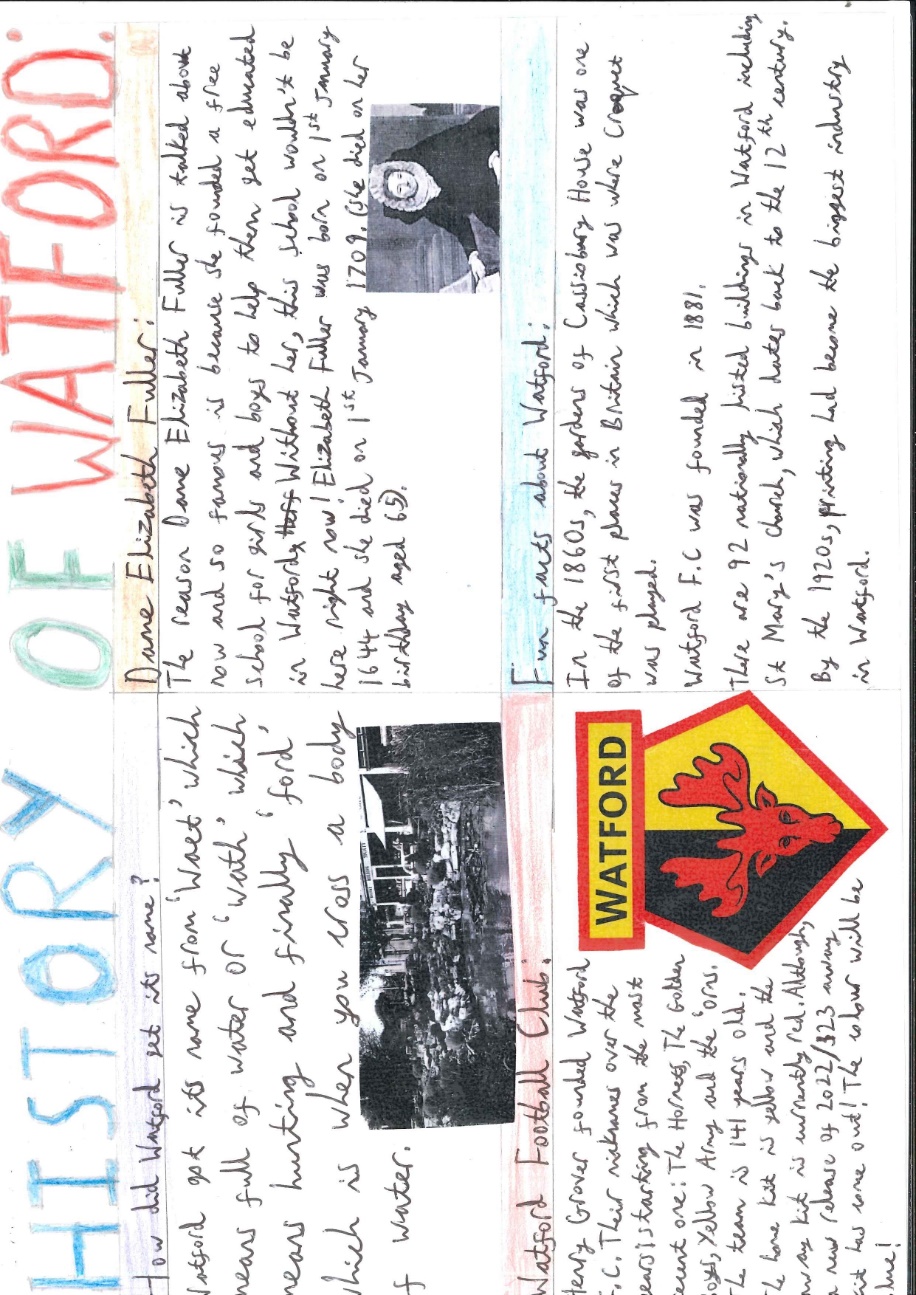 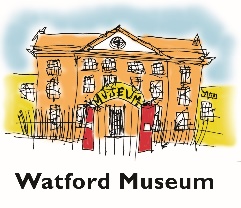 16
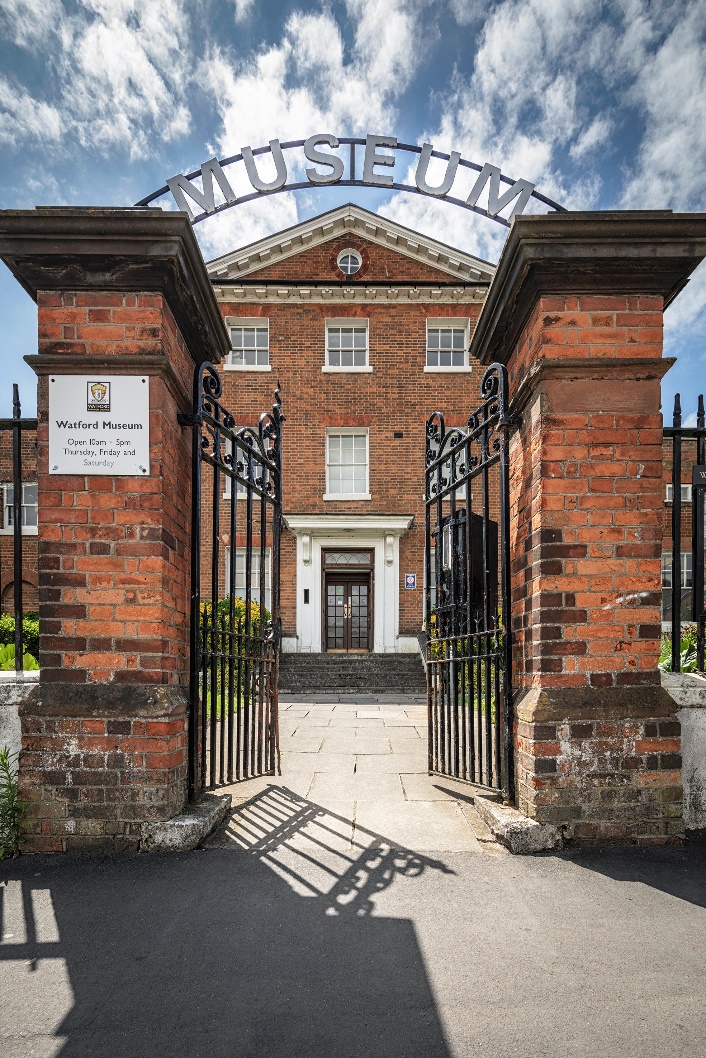 Thank You!
Watford Museum 
Open Thursday to Saturday
10am – 5pm
Admission Free

www.watfordmuseum.org.uk
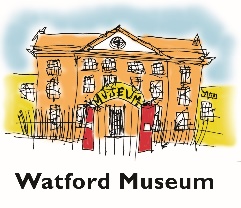 17